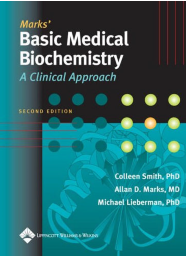 Digestion and Absorption of Basic Nutritional Constituents
Dr. Mazhar Al Zoubi, 2020
Chapters: 27, 32 and 38
Nutrient Types
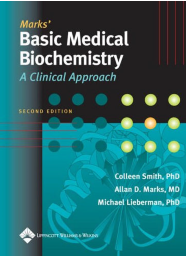 Digestible
Proteins 
Carbs
Fats
Nucleic acids

Indigestible (Fibers)
Cellulose
Pectin (complex mixture)
Others
Chapters 27, 32 and 37
Digestion, Absorption and transport of carbohydrates
The major carbohydrates in the American diet are starch, lactose, and sucrose.
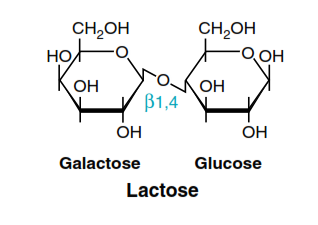 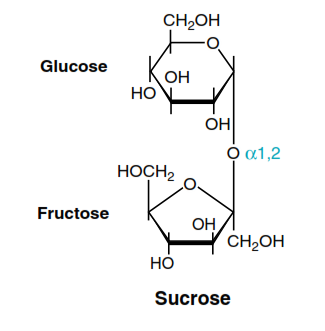 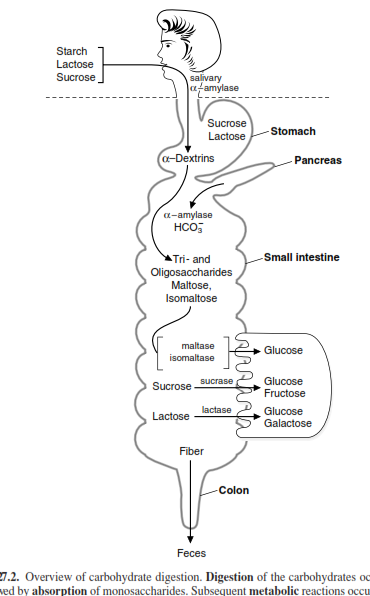 Overview of carbohydrate digestion.
I. DIETARY CARBOHYDRATES
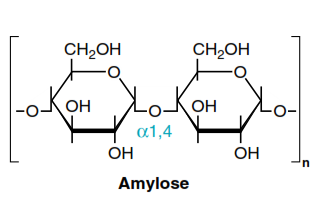 40 to 45% of caloric intake in USA diet.
50-60 % came from starch

The animal origin carbs is lactose (milk and milk products)

Sucrose and small amounts glucose and fructose are the major natural sweeteners found in fruit, honey, and vegetables.
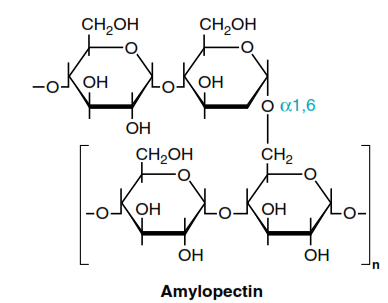 Inter-conversion of Monosaccharaides
Glucose
Amino acids
Fructose, galactose, xylose, and all the other sugars
II. DIGESTION OF DIETARY CARBOHYDRATES
Glycosidase exhibit some specificity for the glycosidic bond and number of residues
Undigested Carbs
Bacterial Fermentation
A. Salivary and Pancreatic-Amylase
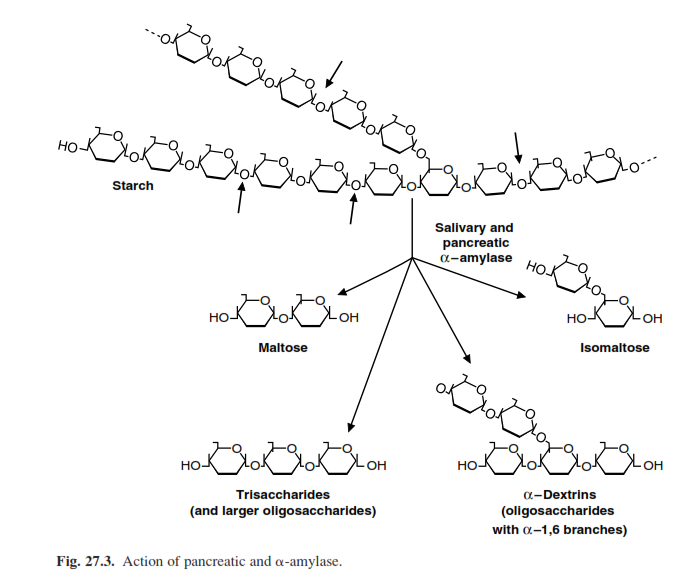 1 L of saliva/Day

1.5 L of pancreatic juice/Day

Limit dextrins:  are oligosaccharides ( 4 -9 residues with one or more α-1,6 branches).
B. Disaccharidases of the Intestinal Brush-Border Membrane
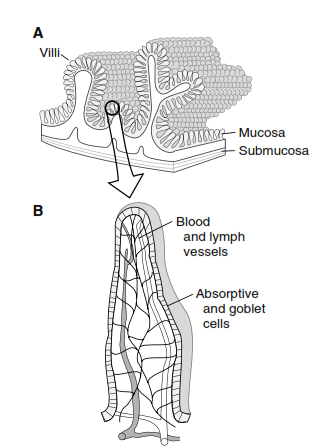 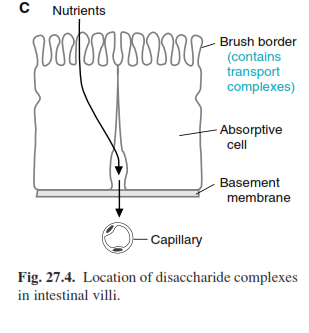 Glucoamylase.
Sucrase–maltase complex.
Trehalase.
Lactase-glucosylceramidase
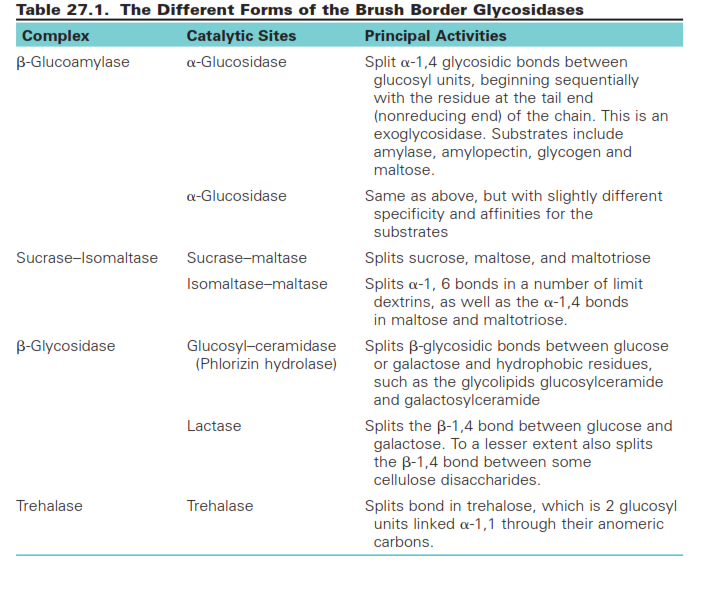 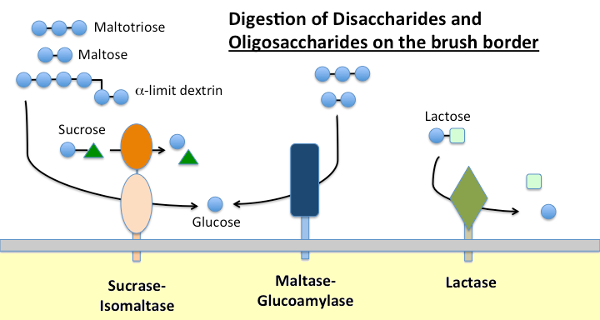 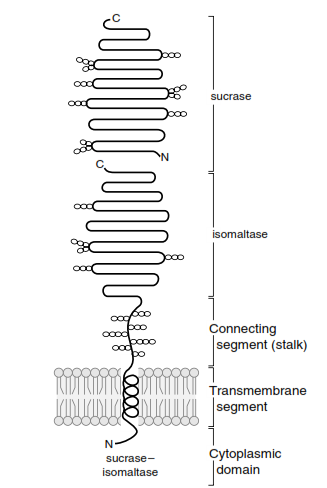 1. Maltase-GLUCOAMYLASE
Glucoamylase
Glucoamylase is  similar to the sucrase–isomaltase complex structures

It is an exoglucosidase that is specific for the α–1,4 bonds

begins at the non-reducing end of a polysaccharide or limit dextrin
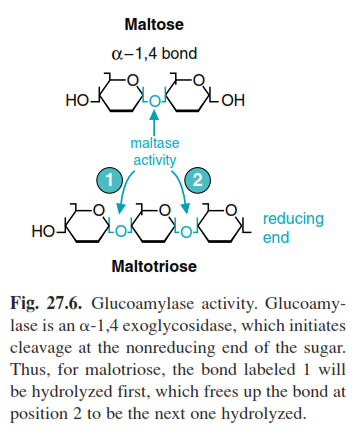 Maltase
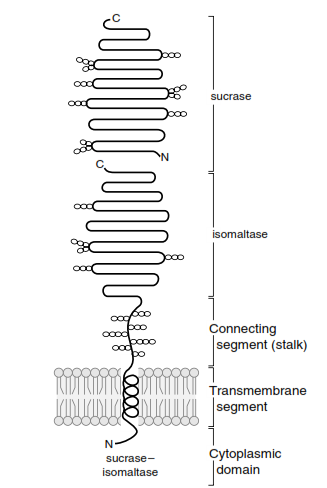 2. SUCRASE–ISOMALTASE COMPLEX
similar structure to the glucoamylase
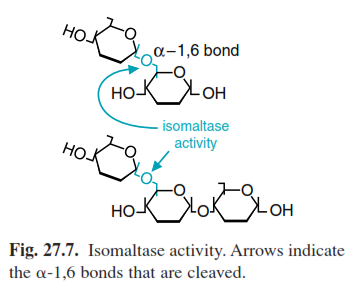 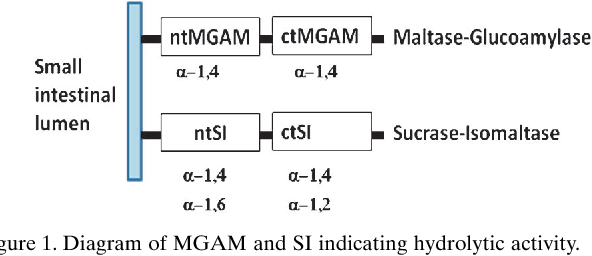 3. TREHALASE
has only one catalytic site.

Trehalose  (insects, algae, mushrooms, and other fungi) is not currently a major dietary component 

Trehalase deficiency (a woman became very sick after eating mushrooms and was initially thought to have α–amanitin poisoning.
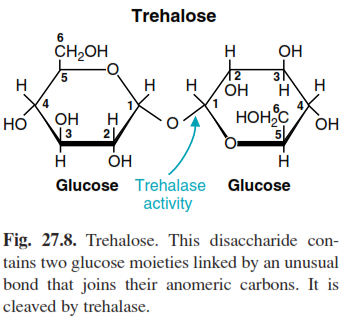 4. -GLYCOSIDASE COMPLEX (LACTASE-GLUCOSYLCERAMIDASE)
hydrolyzes the -bond connecting glucose and galactose in lactose
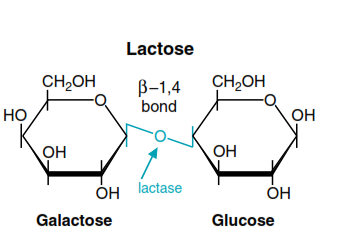 5. LOCATION WITHIN THE INTESTINE
The production of maltose, maltotriose, and limit dextrins by pancreatic –amylase occurs in the duodenum

Sucrase–isomaltase, β-Glycosidase activity is highest in the jejunum

Glucoamylase activity progressively increases along the length of the small intestine, and its activity is highest in the ileum.
Metabolism of Sugars by Colonic Bacteria
lactate
Starches high in amylose, or less well hydrated (e.g., starch in dried beans), are resistant to digestion and enter the colon. 

Dietary fiber and undigested sugars also enter the colon.
gases
saccharides
short-chain fatty acids
Colonic bacteria
Indigestible carbohydrates
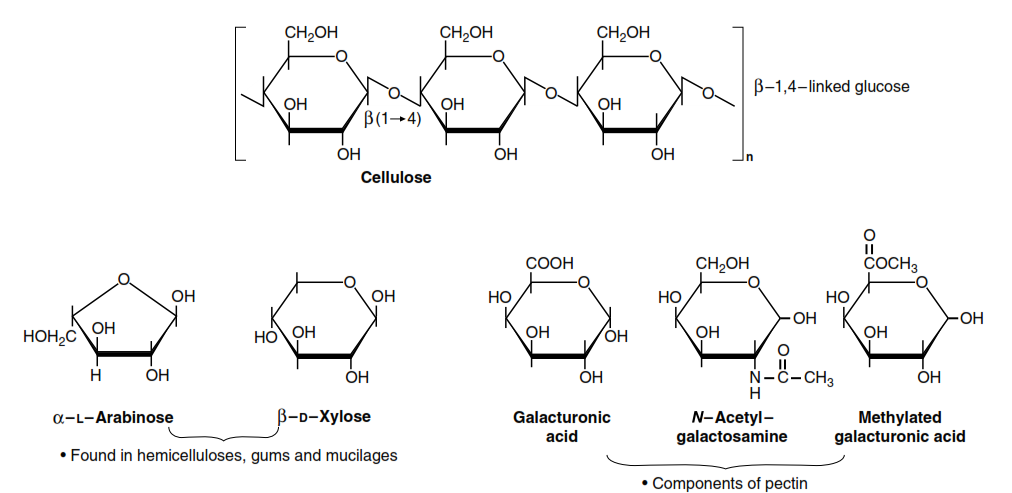 Indigestible carbohydrates
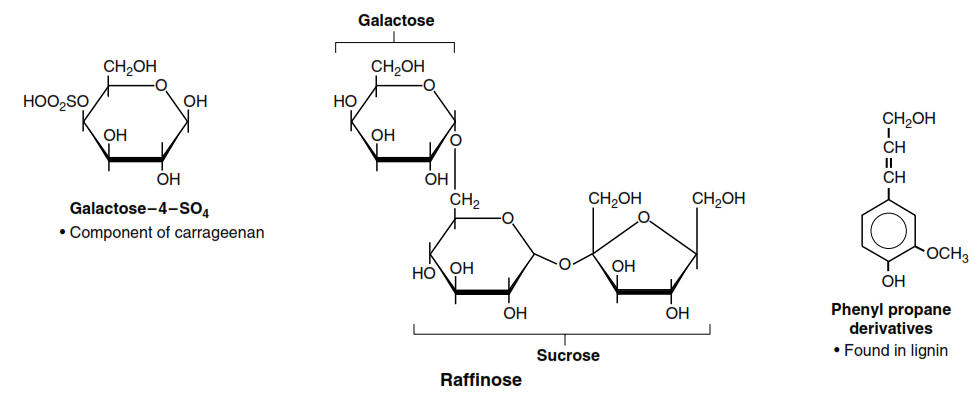 Lactose Intolerance
caused by low levels of lactase
1. NONPERSISTENT AND PERSISTANT LACTASE
Adult levels are less than 10% of that present in infants (lactase non-persistence phenotype).

When the levels of lactase remain at, or only slightly below infant levels throughout adulthood (lactase persistence phenotype)
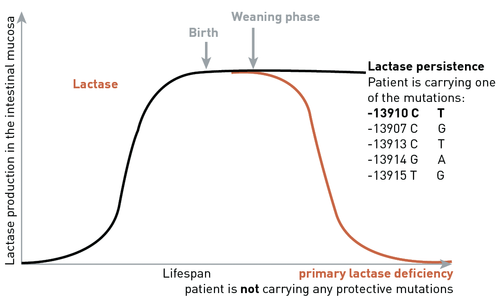 https://www.imd-berlin.de/en/special-areas-of-competence/food-intolerances/lactose-intolerance.html
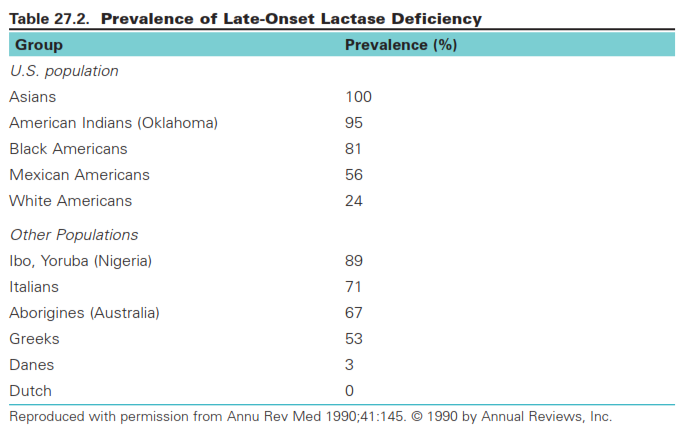 2. INTESTINAL INJURY
Lactase is usually the first activity lost and the last to recover.
ABSORPTION OF SUGARS
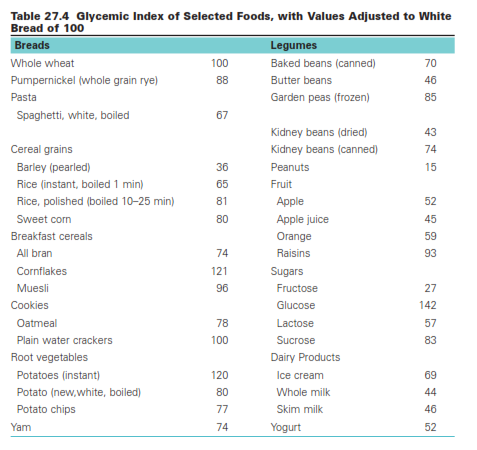 Glucose and maltose have the highest glycemic indices
A. Absorption by the Intestinal Epithelium
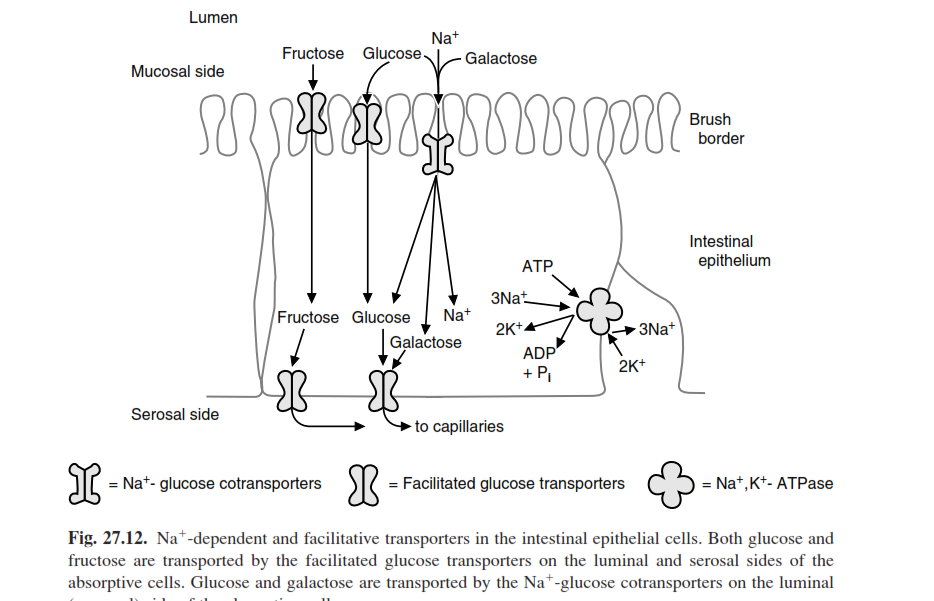 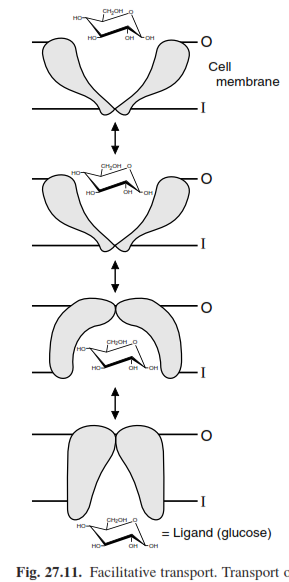 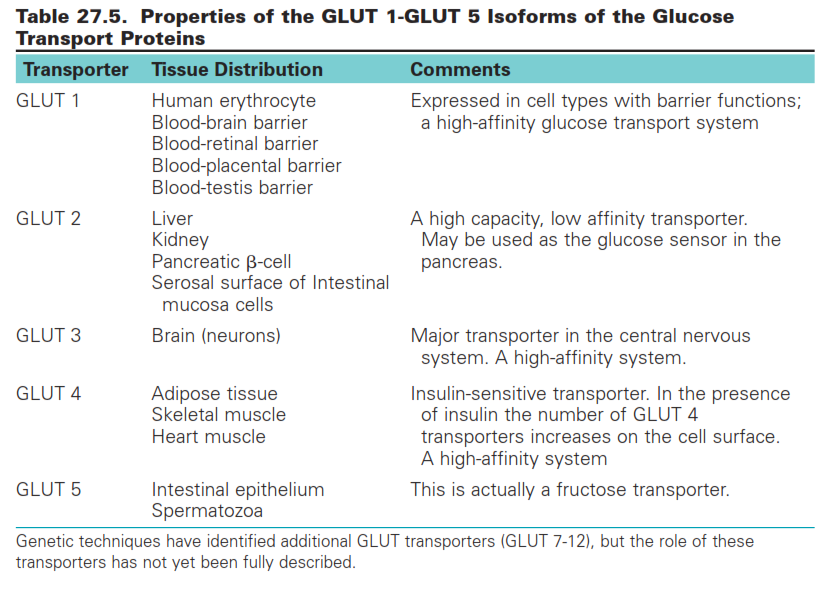 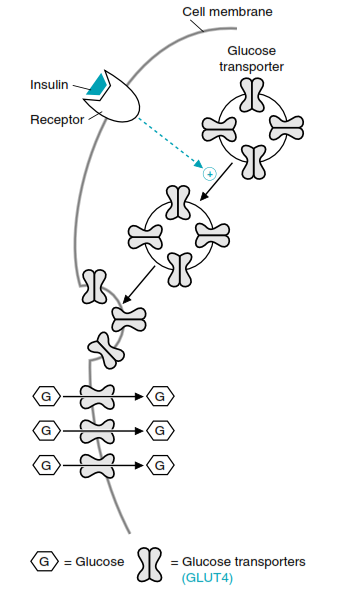 Insulin Stimulation
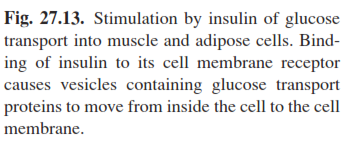 GLUCOSE TRANSPORT THROUGH THEBLOOD-BRAIN BARRIER AND INTO NEURONS
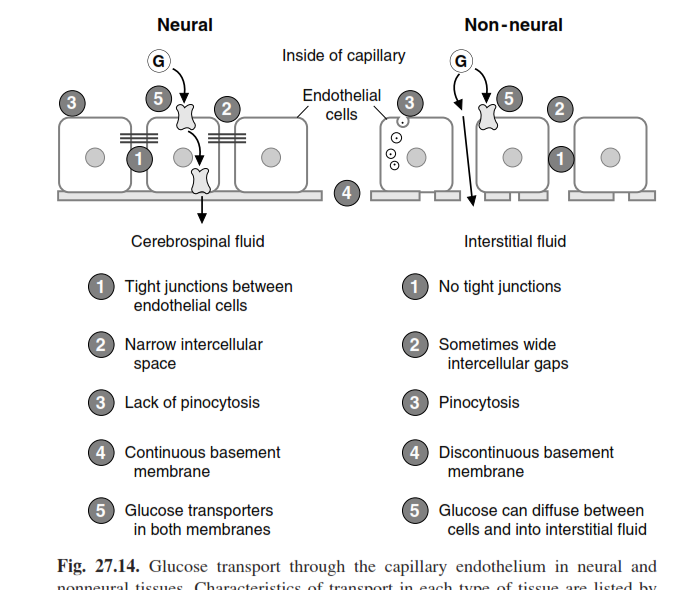 Digestion and Transportof Dietary Lipids
DIGESTION OF TRIACYLGLYCEROLS
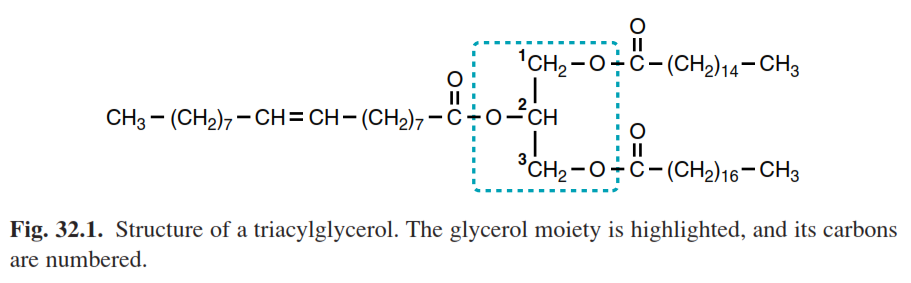 Triacylglycerols are the major fat in the human diet because
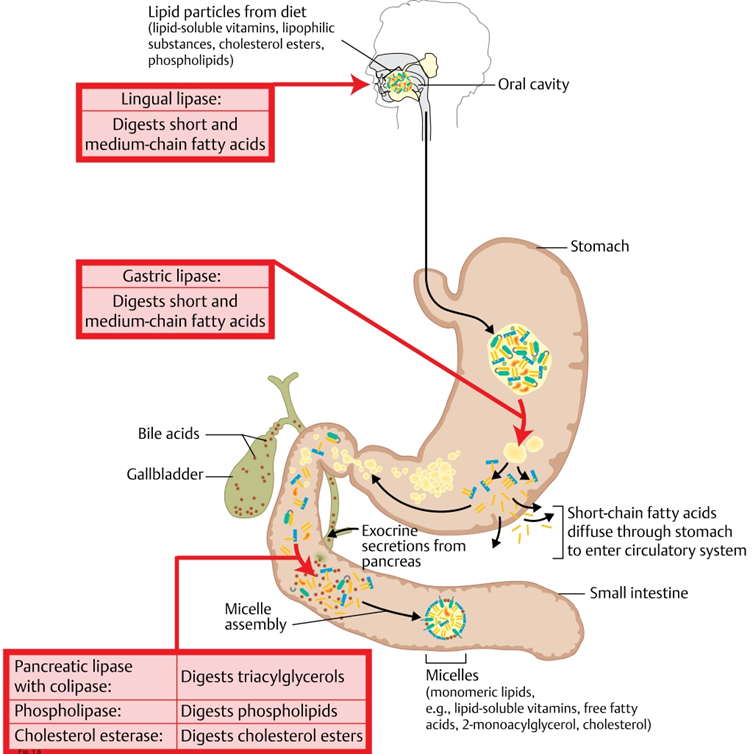 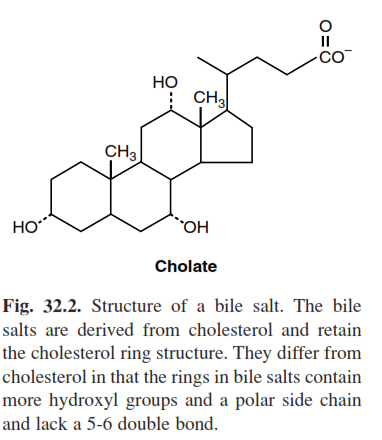 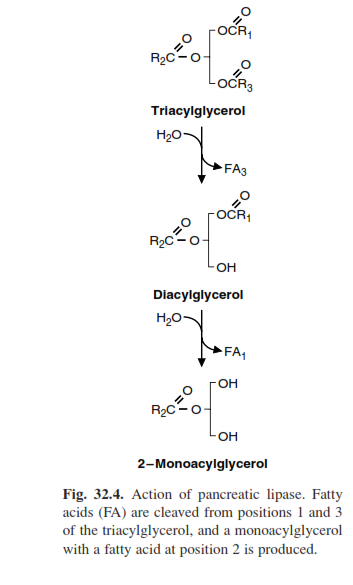 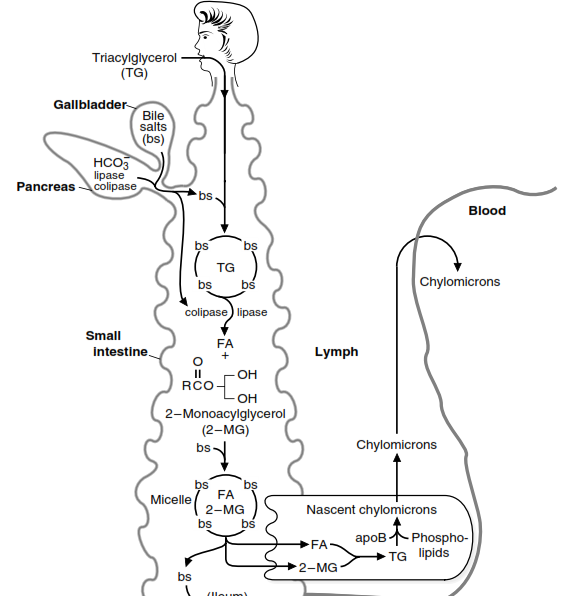 Short- and medium-chain fatty acids (C4 to C12) do not require bile salts for their absorption.
The colipase binds to the dietary fat and to the lipase, thereby increasing lipase
activity.
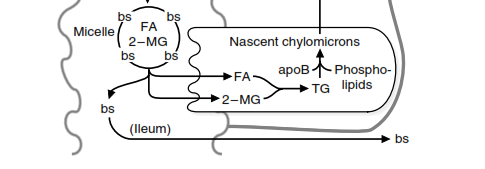 pancreatic esterases and phospholipase A2.
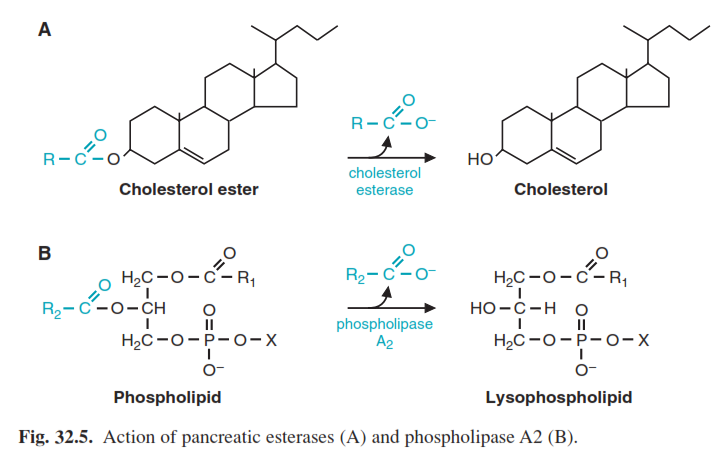 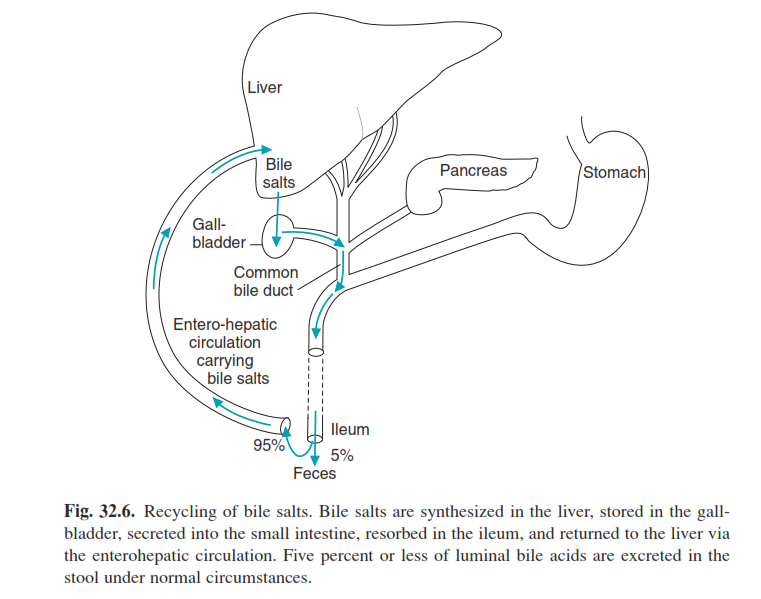 Protein Digestion and AminoAcid Absorption
The digestion of proteins begins in the stomach and is completed in the intestine
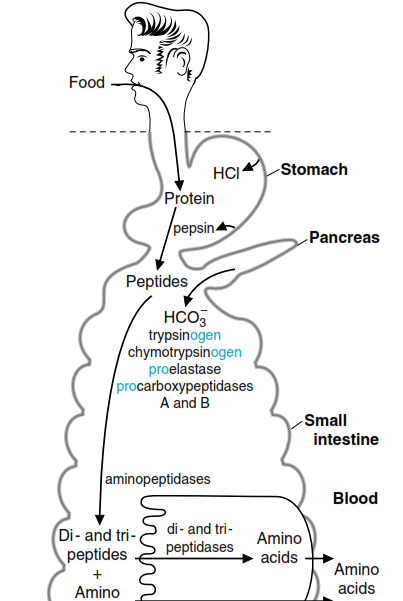 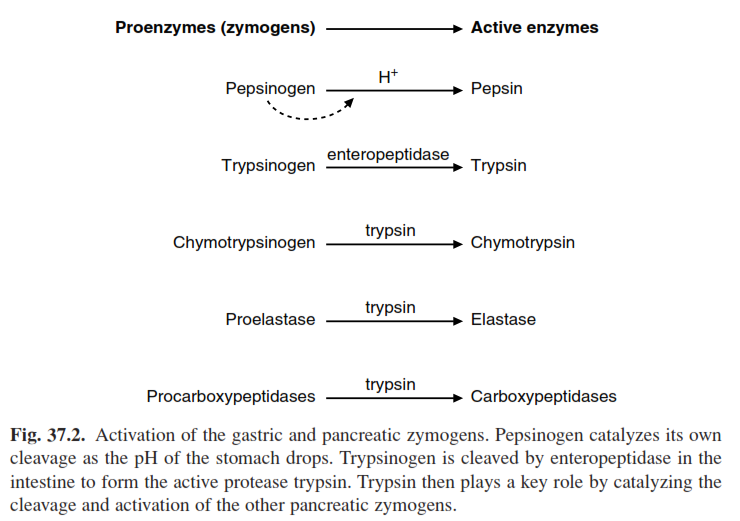 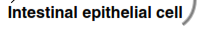 Digestion of Proteins in the Stomach
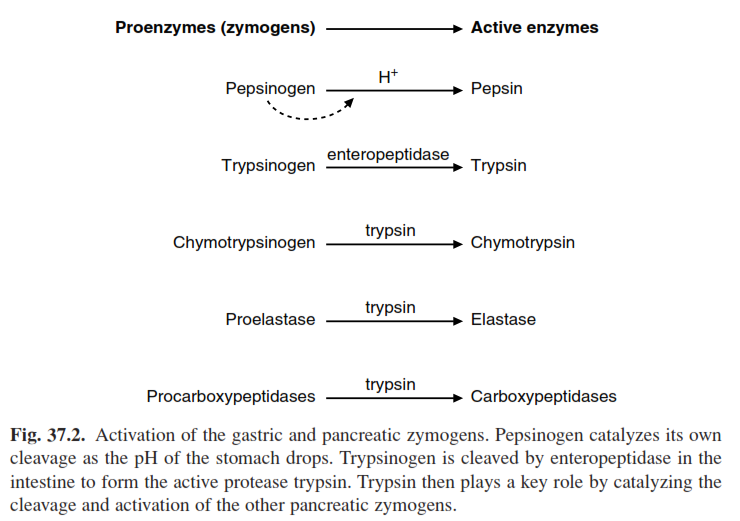 broad specificity
chief cells
parietal cells
Digestion of Proteins by Enzymes from the Pancreas
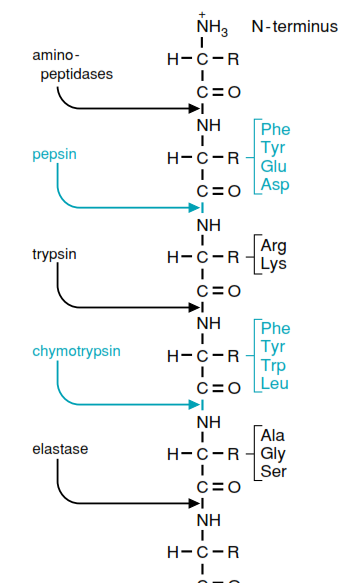 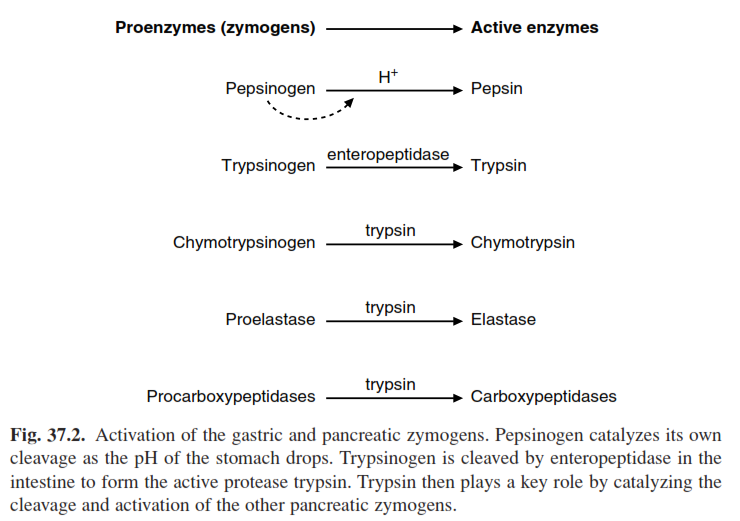 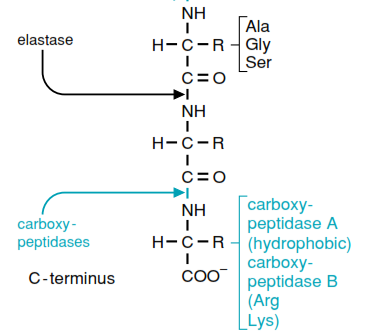 Digestion of Proteins by Enzymes from Intestinal Cells
Aminopeptidases, located on the brush border, cleave one amino acid at a time from the amino end of peptides. 

Intracellular peptidases act on small peptides that are absorbed by the cells.
Clinical correlations
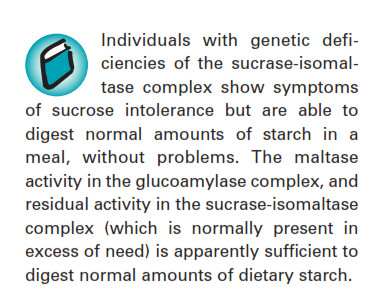 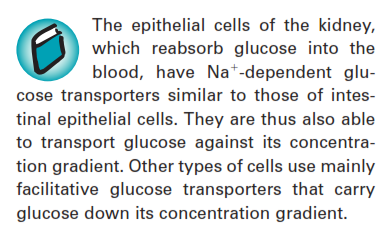 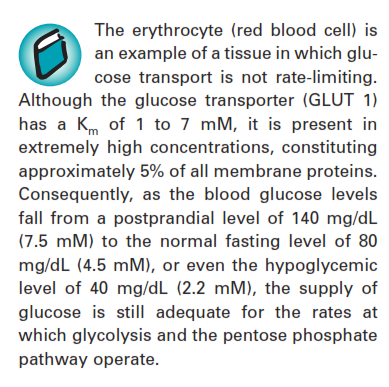 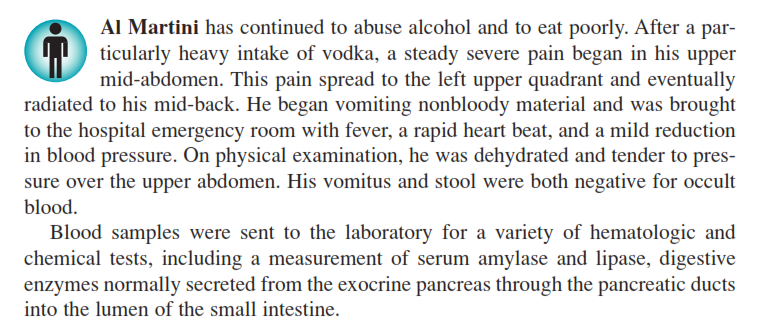 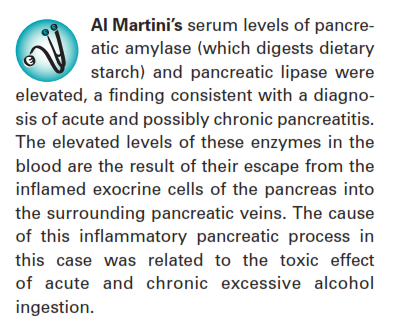 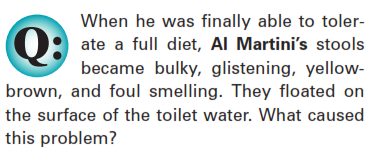 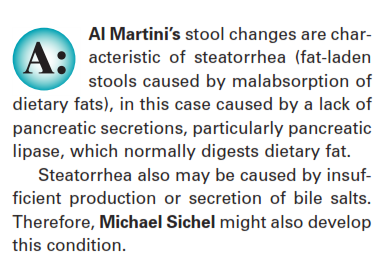 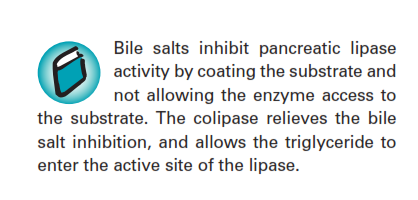 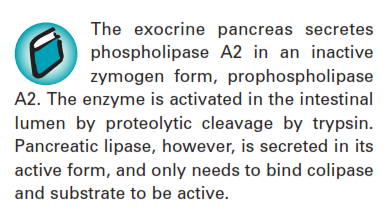 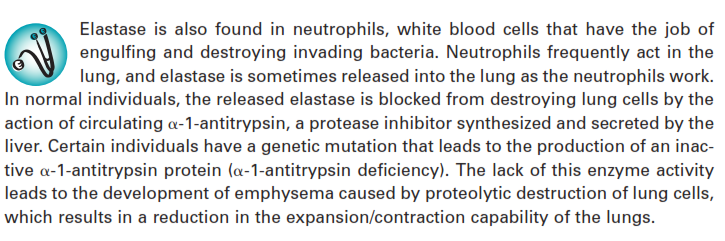 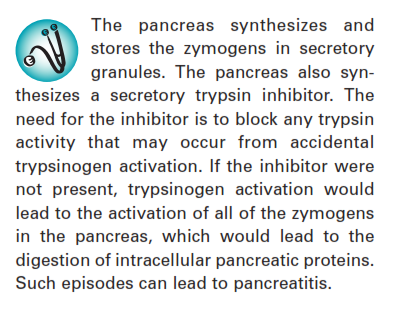 intestinal epithelialpinocytosis,
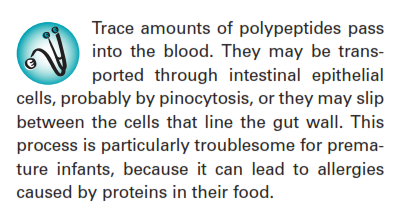 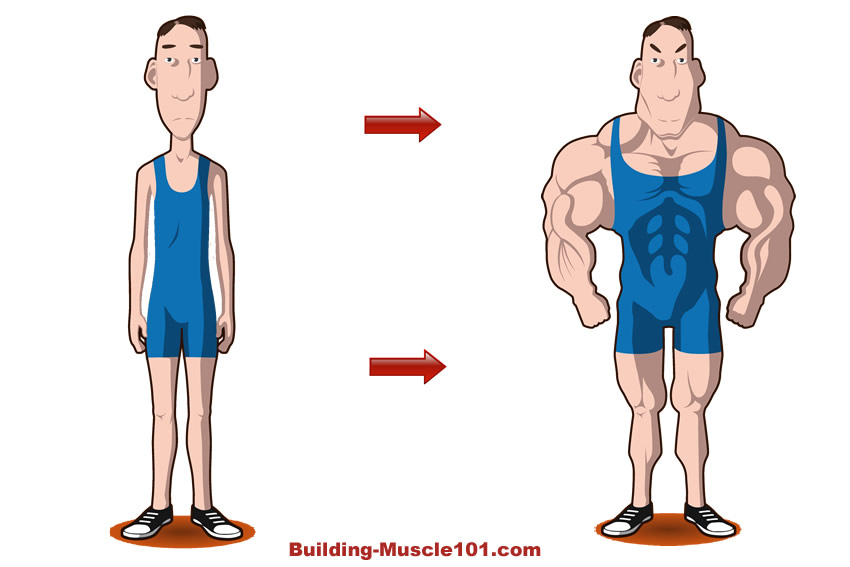 Excess proteins and muscle mass
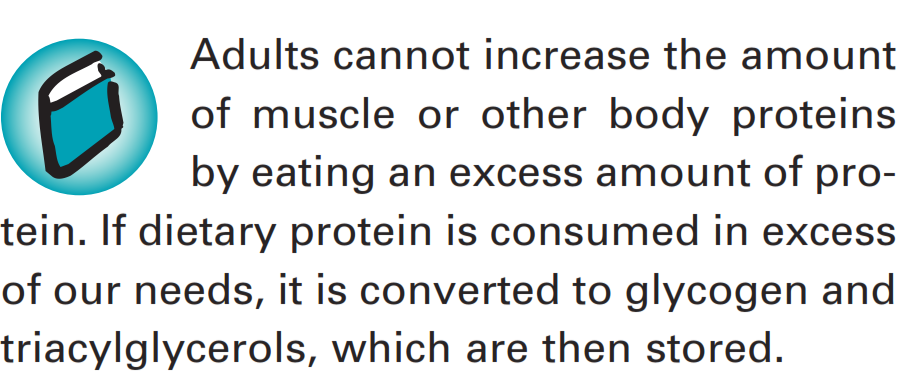 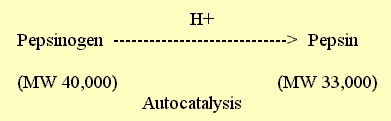 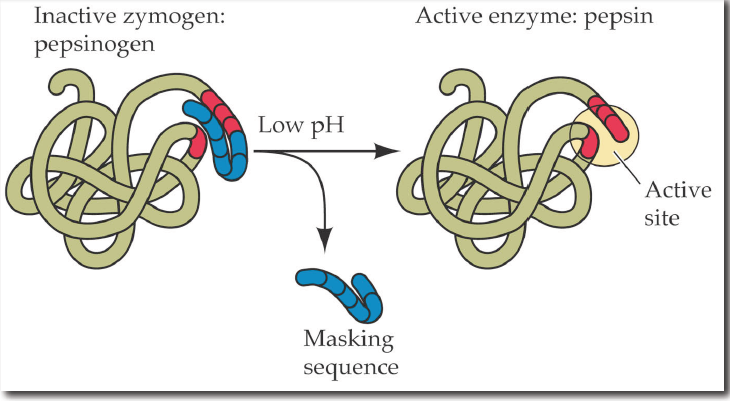 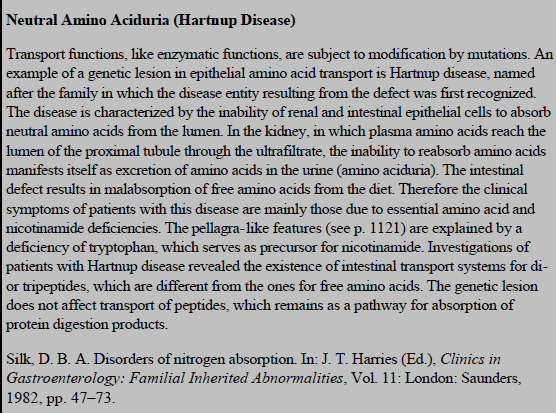